Department of Linguistics
DiaLing - Diachronic and Diatopic Linguistics
The life cycles of counterfactual conditionals in Ancient Greek: aspect, actionality andtemporal reference
Ezra la Roi
Introduction
Counterfactuals in Ancient Greek. Pragmatics, life cycles and connected pathways (FWO 2019-2024)
Klaas Bentein (Ghent) & Rutger Allan (Amsterdam)
Pragmatics					historical linguistics			linguistic typology				
                                      Ancient Greek 
											(VIII BCE – IV BCE) 

																						(https://ezralaroi.com/)
2
outline
Counterfactuals in Ancient Greek (VIII – IV BCE)
The life cycles of counterfactuals 
The life cycles of counterfactual conditionals in Ancient Greek
The role of pragmatics
The role of imperfective aspect
The role of perfective aspect
The role of actionality
Conclusions
 
Caveat: la Roi, E. 2022. Interlocked life cycles of counterfactual mood forms from Archaic to Classical Greek: Aspect, actionality and changing temporal reference, Indogermanische Forschungen 127: 235-282.
3
1. Counterfactuals in Ancient Greek
Change in counterfactual mood system
Inherited counterfactual optative (PIE, in Archaic Greek)
Innovative counterfactual indicative (in Archaic Greek)
Innovative counterfactual indicative only (Classical Greek)
4
1. Counterfactuals in Ancient Greek
Counterfactual syntax, table 1 (la Roi 2022, 237)
Main clause types
Subordinate clause types
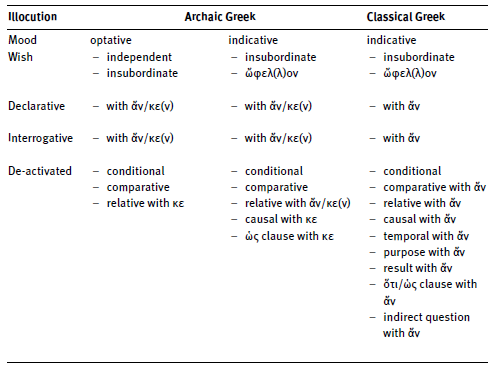 5
1. Counterfactuals in Ancient Greek
Corpus collection and demarcation
Archaic Greek					VIII – VI BCE
Homer, Hesiod and the Homeric Hymns
Homeric Greek: oral formulaic epic
Classical Greek 				VI   - IV BCE
Tragedy (Aeschylus, Sophocles, Euripides)
Comedy (Aristophanes)
Histories (Herodotus, Thucydides, Xenophon)  
Philosophical dialogue (Plato) 
Oratory (Lysias, Isocrates, Isaeus and Demosthenes)
6
1. Counterfactuals in Ancient Greek
Tense and aspect in Ancient Greek counterfactuals
Perfective aspect 		aorist			
Imperfective aspect	imperfect
perfect aspect 				pluperfect
Aspectual distribution of Ancient Greek counterfactuals in literature (a. o. Wakker 1994, CGCG 2019)
Past-referring counterfactuals usually aorist*
Present-referring counterfactuals usually imperfect or pluperfect*
7
2. The life cycles of counterfactuals
Dahl 1997 > temporal reference relaxation of counterfactuals
Today’s presentation
Pluperfect grafted into counterfactual system in Germanic languages as renewal
If I had had the money, I would have paid you back
If I had had money enough (at the present moment), I would have paid you. (Jespersen 1924)
8
2. The life cycles of counterfactuals
Dahl 1997, 109 tentative life-cycle of counterfactuals (grounded in grammaticalization theory)

(1) In the first stage, the marker would be (a) restrained to past time reference, (b) imply counterfactuality in the strict sense (dependence on a condition known to be false), (c) be optional.

(2) In the second stage, the marker would become obligatory in past counterfactual contexts.

(3) Then, the constraints on its use would be gradually relaxed. The first thing to go would be the temporal condition, with examples like (20-21) coming first.
(20: Nächstes Jahr wäre er 200 Jahre alt geworden "Next year he would have been 200 years old")
(21: If he had been alive next year, he would have been 200 years old)

(4) Once the construction has become possible with non-past reference, the risk that the counterfactuality constraint is also relaxed will be imminent

Critical observations: 
optional <> obligatory
diachronic constraints
paths out of counterfactuality
Past counterfactual → past habitual 
Down the Paths to the Past Habitual: its historical connections with counterfactual pasts, future in the pasts, iteratives and lexical sources in Ancient Greek. Folia Linguistica Historica https://doi.org/10.1515/flin-2022-2042
9
2. The life cycles of counterfactuals
Few recent studies
Yong 2018
diachronic study of frequently used CF markers such as past tense, perfective/imperfective aspect, irrealis mood markers 
BUT: argumentation not always supported by evidence
Patard 2018 on the roots of counterfactuality
Diachronic study of imperfect(ive) in history of French
role of quantity implicatures and development of conditional mood from counterfactual
Applies Heine’s bridging context model 2002
10
2. The life cycles of counterfactuals
Open questions that I investigate today
Role of pragmatics
Do certain conditional structures favour change in counterfactuals?
Role of aspect 
How does aspect correlate with temporal reference change?
Role of actionality
How does telicity correlate with the temporal reference of counterfactuals?
11
3.1 The role of pragmatics
(1) Present-referring CF optative 
ei keinón   g’      ithákēnde   idoíato             nostēsanta
if  he.ACC PTC  Ithaca.ALL see.OPT.3pl  return.PCTP.ACC
Were they to see him returned to Ithaca, … [they would all pray to be swifter of foot, rather than richer in gold and in raiment. But now he has thus perished by an evil doom, nor for us is there any comfort] (Od. 1.163-166)
Bounded construal of event: ‘see return’

(2) Future-referring CF optative
ō        pépon       ei   mèn   gàr     pólemon  perì    tónde        phugónte
VOC  dear.VOC  if   PTC   PTC   war.ACC  from   this.ACC   flee.ACC.DU
aieì        dē      mélloimen         agērō           t’       athanátō        te       éssesth’ (Il. 12.322-324)
always  PTC   be.to.OPT.1pl    ageless.DU PTC  immortal.DU  PTC   be.INF.FUT
Ah friend, if once escaped from this battle we were for ever to be ageless and immortal, [neither should I myself fight among the foremost, nor should I send you into battle where men win glory; but now—for in any case fates of death threaten us, fates past counting, which no mortal may escape or avoid]
Unbounded construal of event: ‘were to be ageless’
12
3.1 The role of pragmatics
Counterfactual indicative conditions in Homeric Greek
Two types
Predictive	 				
if I had taken a coat, I would have kept dry
P → Q (sequentiality, causality of SoA)
Direct inferential  
He would have done it, had she not stopped him
Q ← P (no sequentiality, epistemic causality)
Cf. He was at home, if my mum was not mistaken
Mood mixing in direct inferentials: CF optative and indicative
13
3.1 The role of pragmatics
(3) Direct inferential	Q ← P 
kaí   nú    ken énth’  apóloito       ánaks       andrōn       Aineías 
And PTC MP  then  die.OPT.3sg lord.NOM men.GEN  Aeneas.NOM
ei mē  ár’      oksù     nóēse                 Diòs           thugátēr             Aphrodítē
If not  PTC   quickly  notice.IND.3sg  Zeus.GEN  daughter.NOM   Aphrodite.NOM
(Il. 5.311-312)
And now would the lord of men, Aeneas, have perished, had not the daughter of Zeus, Aphrodite, been quick to notice (i.e. and prevented it, being a god)

(4) Predictive        		P → Q 
ei  dè    phthegksaménou         teu                      ē  audēsantos           ákouse
if  PTC utter.sound.PTCP.GEN something.GEN or speak.PTCP.GEN hear.IND.3sg
sún ken áraks’            ēméōn    kephalàs      kaì   nēia                  doûra
with MP hurl.IND.3sg our.GEN heads.ACC  and   of.a.ship.ACC  planks.ACC
(Od. 9.497-499)
And had he heard one of us uttering a sound or speaking, he would have hurled a jagged rock and crushed our heads and the timbers of our ship,[ so strongly does he throw.]

Pragmatically marked context as bridging context
82 of 93 CF conditionals with CF indicative in Archaic Greek are direct inferential
High frequency: narratorial strategy for tension (cf. de Jong 1987)
14
3.1 The role of pragmatics
Conditional context extensions in Classical Greek
If I were guilty, I would have been charged
P ← Q
(5)   khrēn                 s’,            eíper ēstha                   mē  kakós,      peísantá
ought.IND.IPFV.3sg  you.ACC   if        be.IND.IPFV.2sg not bad.NOM convince.PTCP.ACC
me          gameîn            gámon             tónd’ 
me.ACC marry.INF.PFV marriage.ACC this.ACC
if you were not a knave, you ought to have gained my consent before making this marriage, not done it behind your family's back. (E. Med. 585-586)
15
3.2 The role of imperfective aspect
Archaic Greek counterfactual mood and temporal reference
Imperfective optatives		  	past, present, future
Imperfective indicative			past (, present)
Classical Greek
Imperfective indicatives		past, present, future
16
3.2 The role of imperfective aspect
Archaic Greek counterfactual mood and temporal reference
Imperfective optatives		  	past > present > future
Imperfective indicative			past (> present) 
Classical Greek
Imperfective indicatives		past > present > future
Diachronic reinterpretation
Corpus diachrony 		vs. 		Internal reconstruction
CF indicative			   vs. 		CF optative (frequencies)
17
3.2 The role of imperfective aspect
Temporal reference extension via unboundedness implicature in CF declarative
(6) [As for Odysseus, he has perished far away, as you also should have perished with him.]
ouk àn   tóssa              theopropéōn                  agóreues
not MP  so.much.ACC read.signs.PTCP.NOM  proclaim.IND.IPFV.2sg
oudé ke  Tēlémakhon         kekholōménon          ōd’          anieíēs
nor   MP Telemachus.ACC be.angry.PTCP.ACC this.way  urge.on.OPT.IPFV.2sg
Then you would not have so much to say in your reading of signs, or be urging Telemachus on in his anger (Od. 2.183-184)
18
3.2 The role of imperfective aspect
Temporal reference and diachrony in Classical Greek
In counterfactual conditionals, table 2 (la Roi 2022, 248)
                                        → contrast with aorist & plpf
                                        → present & future reference

In counterfactual declaratives, table 3, (la Roi 2022, 261)
                                        → contrast with aorist & plpf
                                        → present & future reference
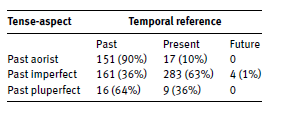 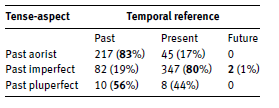 19
3.2 The role of imperfective aspect
(7) Future-referring CF indicative
ei mèn oûn  álloi            tinès            émellon                   perì    emoû 
If PTC PTC other.NOM some.NOM  be.to.IND.IMPF.3pl about me.GEN
diagnōsesthai, sphódra  àn    ephoboúmēn                    tòn          kíndunon 
judge.INF.FUT  very         MP   be.scared.IND.IMPF.1sg  the.ACC danger.ACC
Now if it were any other court that was going to judge me, I would be terrified by the danger. (Lys. 3.2.1-2)
Unbounded construal “were to judge” 
Contrary to factual situation
20
3.3 The role of perfective aspect
Perfective aspect in Archaic Greek CF conditionals
(8) ei  dè    phthegksaménou          teu                      ē  audēsantos           ákouse
if  PTC       utter.sound.PTCP.GEN something.GEN or speak.PTCP.GEN hear.IND.3sg
sún ken áraks’            ēméōn    kephalàs      kaì   nēia                  doûra
with MP hurl.IND.3sg our.GEN heads.ACC  and   of.a.ship.ACC  planks.ACC
(Od. 9.497-499)
And had he heard one of us uttering a sound or speaking, he would have hurled a jagged rock and crushed our heads and the timbers of our ship,[ so strongly does he throw.]
→ bounded construal: ‘hear us speaking’ implies past temporal location
21
3.3 The role of perfective aspect
Temporal reference and diachrony in Classical Greek
In counterfactual conditionals, table 2 (la Roi 2022, 248)
                                        → contrast with imperfective
                                        → past reference

In counterfactual declaratives, table 3, (la Roi 2022, 261)
                                        → contrast with imperfective
                                        → past reference
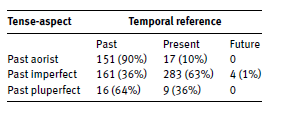 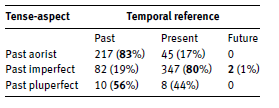 22
3.4 the role of actionality
Aspect does not tell the whole story
Actionality
Telicity of event in clausal context (e.g. I walk home vs I have a good life)
Temporal cues (e.g. then, now)
Linguistic common ground knowledge 
 i.e. is the temporal location of the event known, cf. ex. 9
(9)  Ei gàr metà tēn         mákhēn     hēn                      eníkēsan (…)       hēsukhían  eîkhon
If  PTC     after the.ACC battle.ACC which.REL.ACC win.IND.PFV.3pl    quiet.ACC  keep.IND.IMPF.3pl
For example, if they, after the battle which they won over the Lacedaemonians, had kept quiet, (Isoc. 8.58.1-2)
23
3.4 the role of actionality
(10) Past-referring perfective indicative
ei  mónos         esōthē,                               mâllon àn  dzēlōtòs          ēn (E. Or. 246)
if   alone.NOM return.safely.IND.PFV.3sg rather  MP enviable.NOM be.IND.IMPF.3sg
Had he returned safely alone, his fate would have been more enviable

→‘prototypical’ telic actionality

(11) Present-referring imperfective indicative
ei dè  gēs            ep’  eskhátois  hóroisin       ōikeis
If MP world.GEN on  outer.DAT  edges.DAT  live.IND.IPFV.2sg
ouk àn ēn lógos séthen (E. Med. 539-540)
But if you lived at the world’s edge, there would be no talk of you.

(12) Future-referring imperfective indicative
[For you were their only son, and there was no hope, with you dead, that they would have other children. [Had they agreed to die,]] 
ka=gō t’      àn  édzōn                 kaì  sù  tòn          loipòn               khrónon
and=I PTC MP live.PTCP.NOM and you the.ACC remaining.ACC time.ACC
you and I would live the remainder of our lives together(E. Alc. 295)


→‘prototypical’ atelic actionality
24
3.4	the role of actionality
Integrating actionality in the life cycles of counterfactuals
Table 4 (la Roi 2022, 251) CF conditionals in Clas. Gr.




→ correlations of temporal reference extensions with impf
→ aspectual construal in past and present counterfactuality
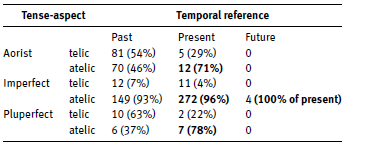 25
4.	Conclusions
Evidence for life cycle of counterfactuals
Past  (all aspects) > non-past (present & future), esp. imperfective but also others
Diachronic factors
Pragmatics:
direct inferential as ‘marked’, bridging contexts 
context extension > predictive (P→Q) & indirect inferentials (P←Q)
Aspect: 
unbounded impf 		> temporal implicature to present and future
Bounded perfective  > temporal implicature to present (rare)
Actionality: 
atelic events > temporal implicature
Contextual cues, e.g. then, now
Linguistic common ground: event’s temporal location known
26
Thank you very much for your attention!
27
Short Bibliography
Dahl, Ö. 1997. “The Relation between Past Time Reference and Counterfactuality: A New Look.” In On Conditionals 	Again, edited by E.C. Traugott, A. Ter Meulen, J. S. Reilly, and C. A. Ferguson, 97–114. Cambridge: Cambridge 	University Press.
Gerö, E. C. 2002. ““Irrealis” and past tense”,  Glotta 77, 178-197. 
De Jong, I.J.F. 1987. Narrators and Focalizers: The Presentation of the Story in the Iliad. Amsterdam: B.R. Grüner.
Patard, A. 2019. “To the Roots of Fake Tense and ‘Counterfactuality.’” In Cross-Linguistic Perspectives on the 	Semantics of Grammatical Aspect, edited by R. Peltola and E. Roussel, 176–212. Leiden; Boston: Brill. 
la Roi, E. 2022. “Interlocking Life-Cycles of Counterfactual Mood from Archaic to Classical Greek: Aspect, Actionality 	and Changing Temporal Reference.” Indogermanische Forschungen, 127, 235–82.
la Roi, E. forthc (2022). “The Pragmatics of the Past: A Novel Typology of Conditionals with Past Tenses in Ancient 
	Greek.” Listy filologické
Van Emde Boas, E., A. Rijksbaron, L. Huitink, and M. De Bakker. 2019. Cambridge Grammar of Classical Greek. 	Cambridge: Cambridge University Press.
Wakker, G.C. 1994. Conditions and Conditionals : An Investigation of Ancient Greek. Amsterdam: Gieben.
Yong, Q. 2018. “Pathways of Counterfactual Markings: A Diachronic Typology.” International Journal of English 	Linguistics 8 (2): 180. https://doi.org/10.5539/ijel.v8n2p180.
28